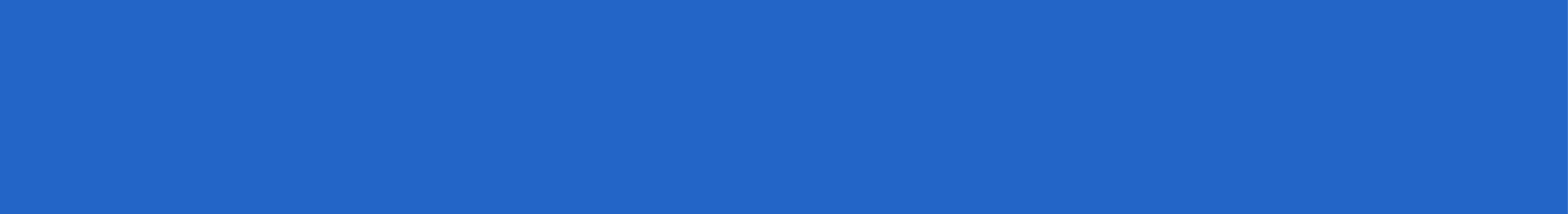 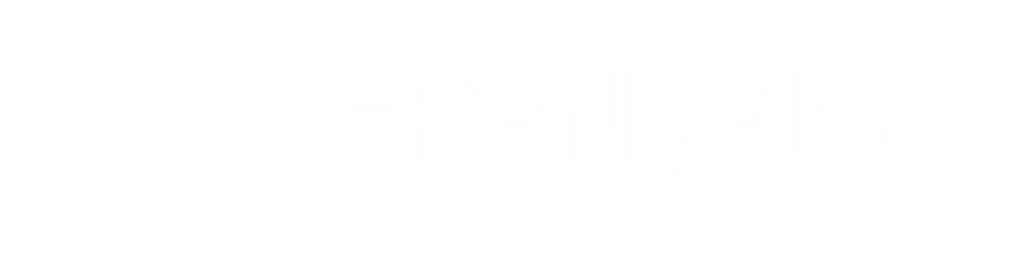 5-classe
Thème: Qu’est-ce que le NAC?
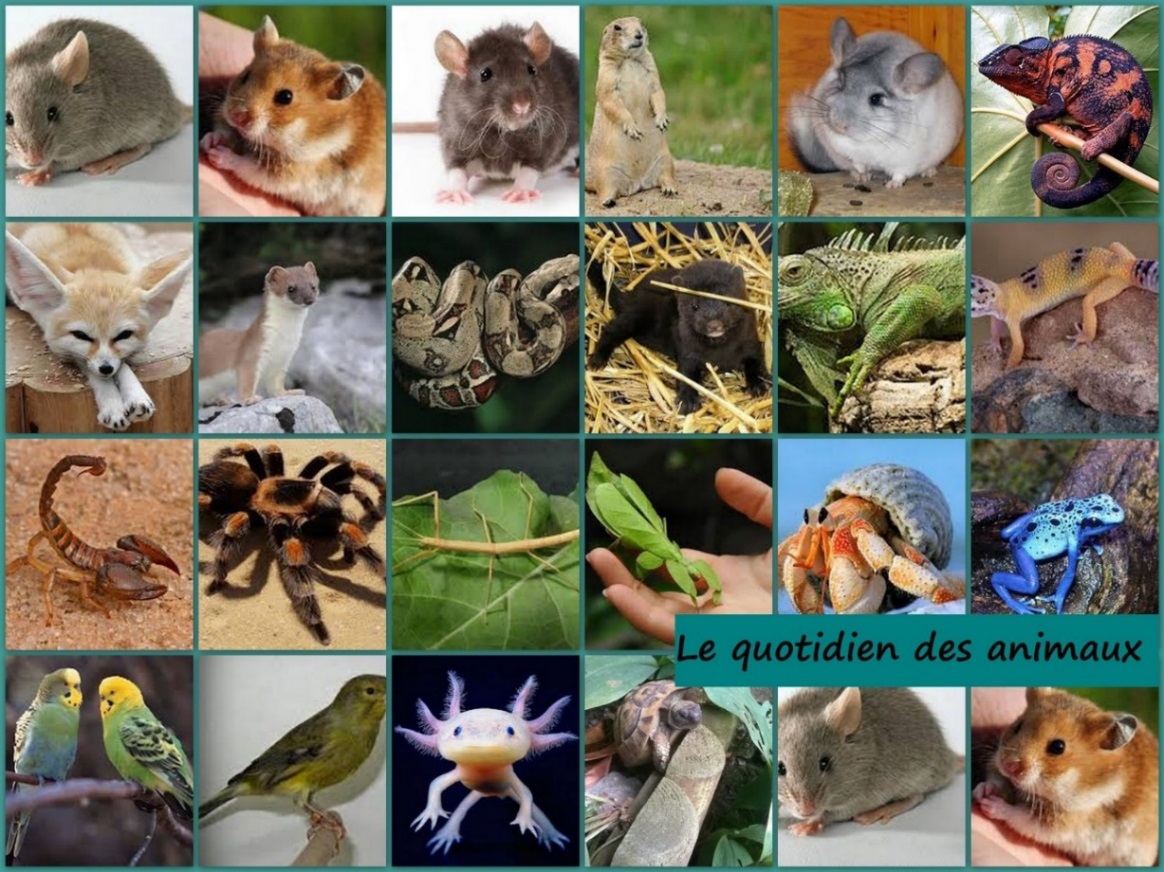 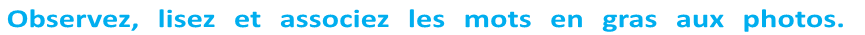 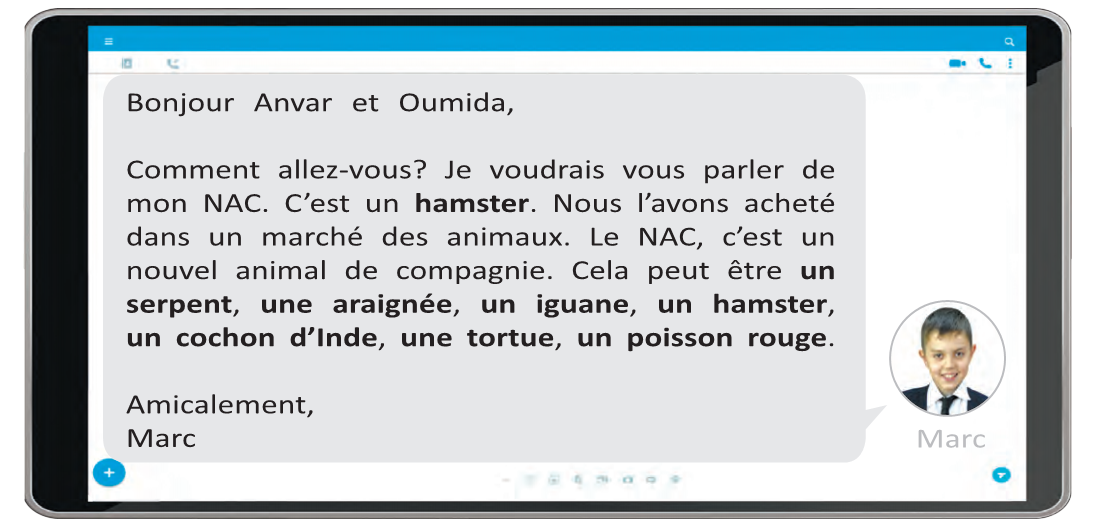 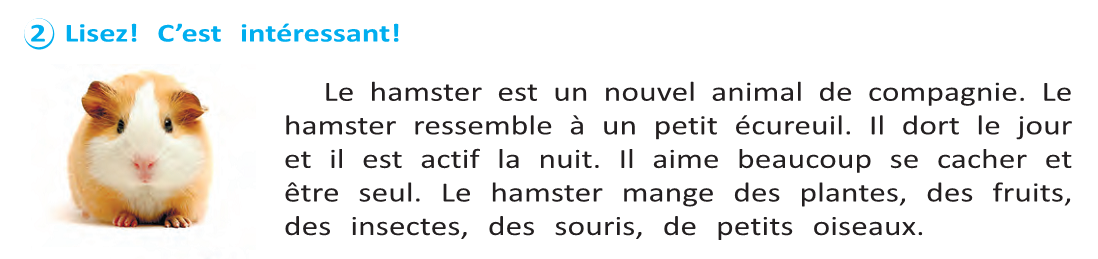 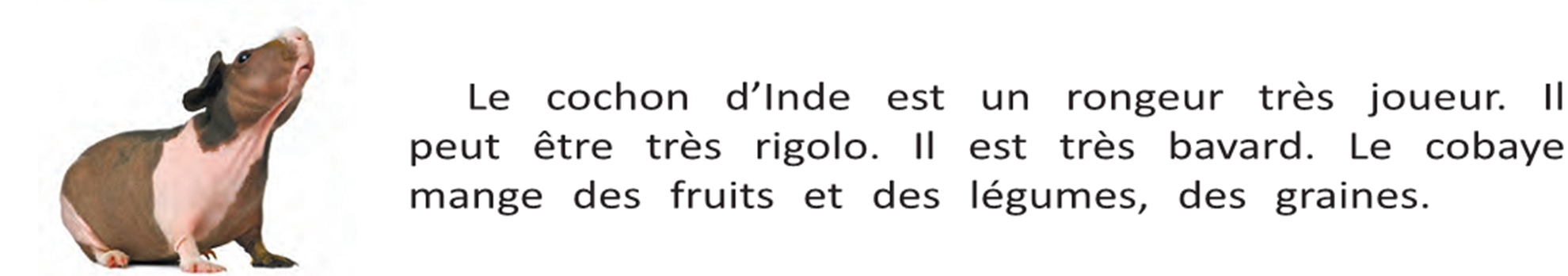 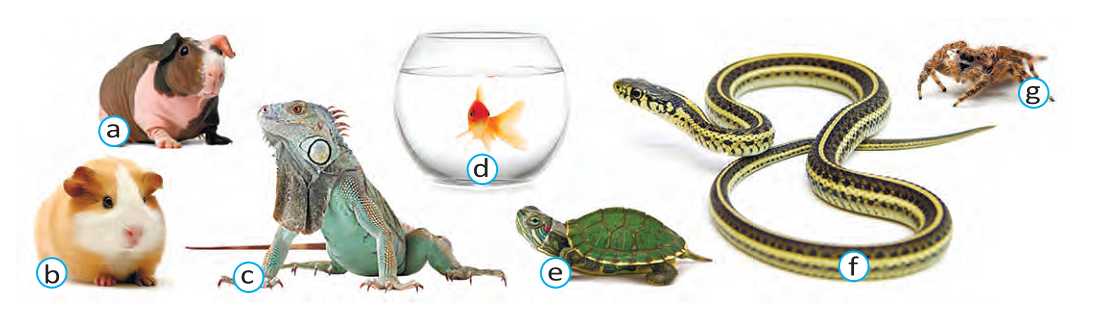 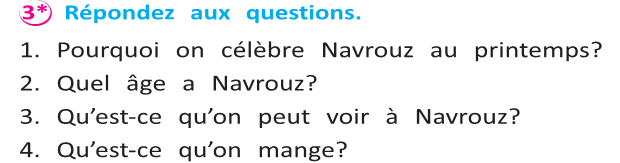 Les reptiles
        Les reptiles regroupent des animaux terrestres à température variable, au corps souvent allongé et recouvert d'écailles. Il y a environ 6 000 espèces de reptiles dans le monde.
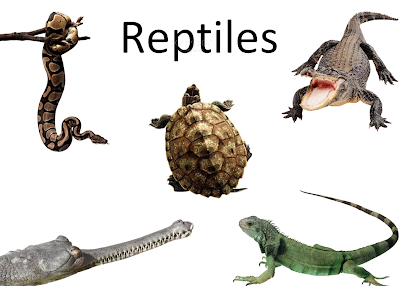 I. Comment reconnaître les reptiles ?

        Les reptiles se caractérisent entre autres par :

- les écailles ou la carapace ;

- le venin (certains sont venimeux) ;

- la possession de poumons (ils respirent grâce aux poumons).
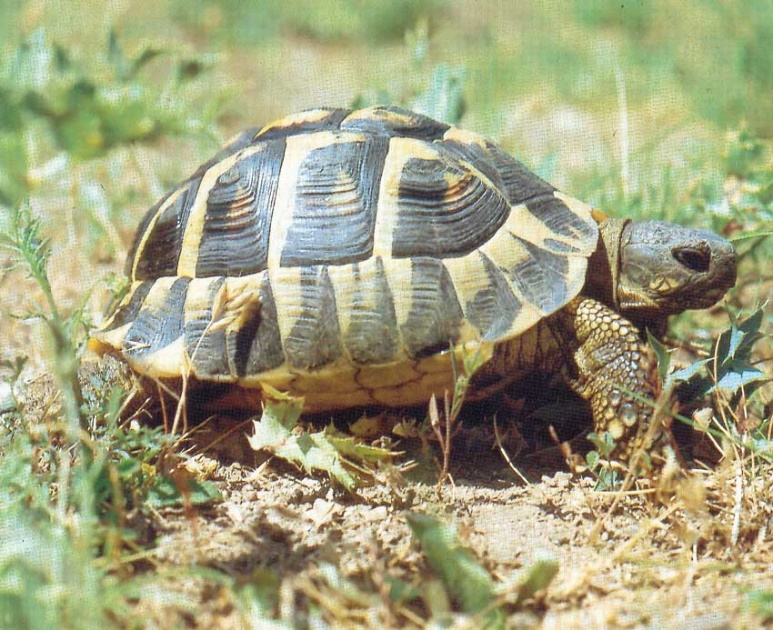 Les reptiles

II. Quelques exemples de reptiles

        Voici quelques exemples de reptiles : le caméléon, le lézard, le serpent à sonnette, le cobra, le python, la vipère, le boa, le crocodile, le caïman, l'alligator, la tortue,...
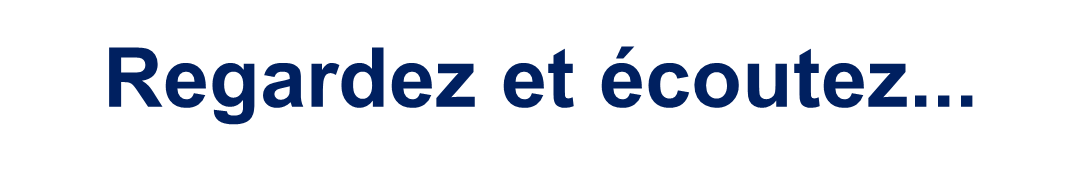 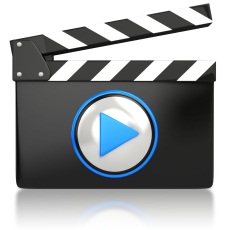 Le pronom personnel remplace un attribut
Michel est-il fatigué ? Oui, il l'est.
Le pronom personnel neutreEst-ce que tu sais que je t'aime? - Oui, je le sais
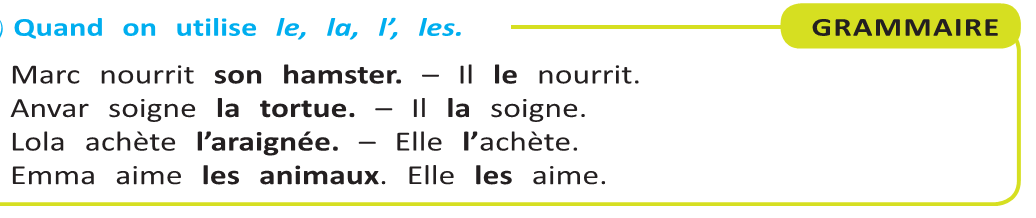 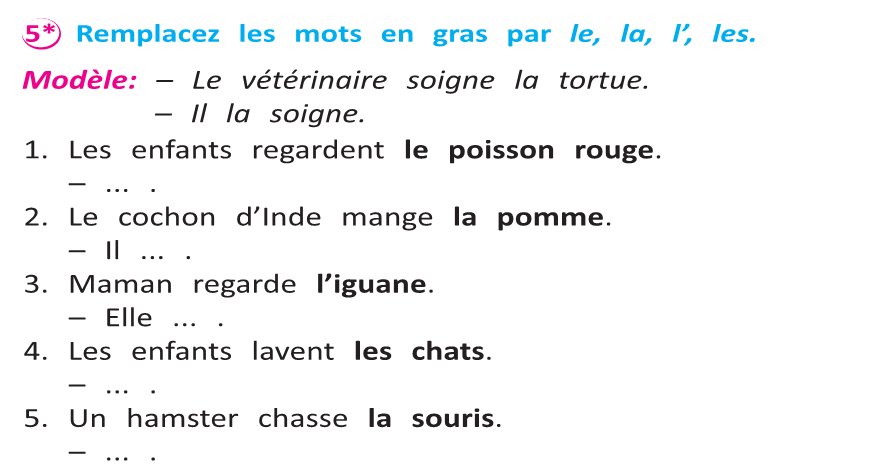 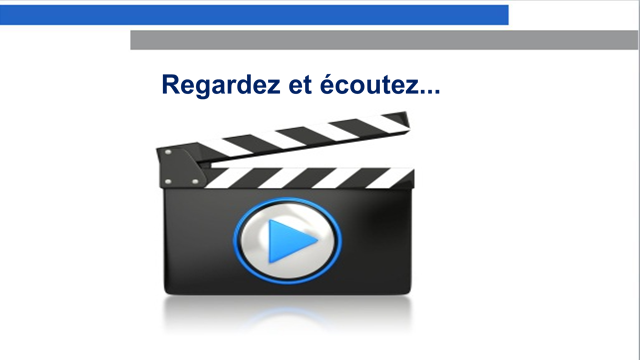 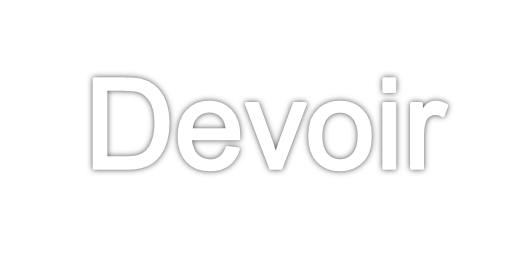 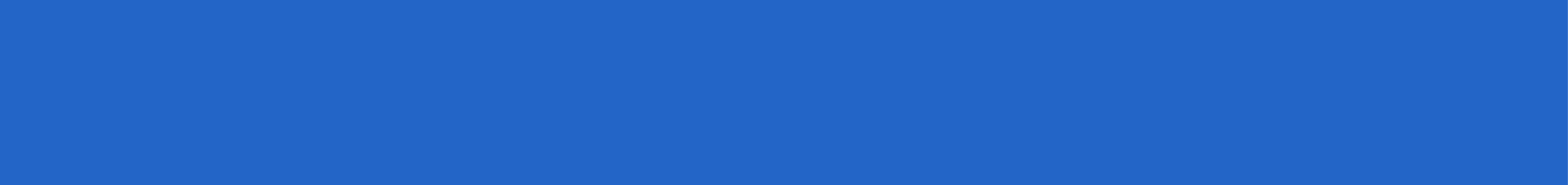 1. Composez des phrases en utilisant le pronom personnel neutre.
2. Apprenez les mots nouveaux.
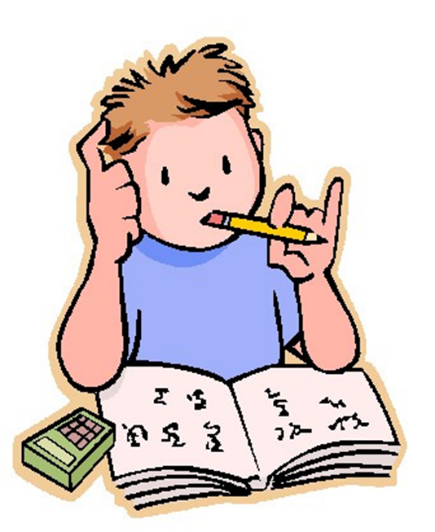 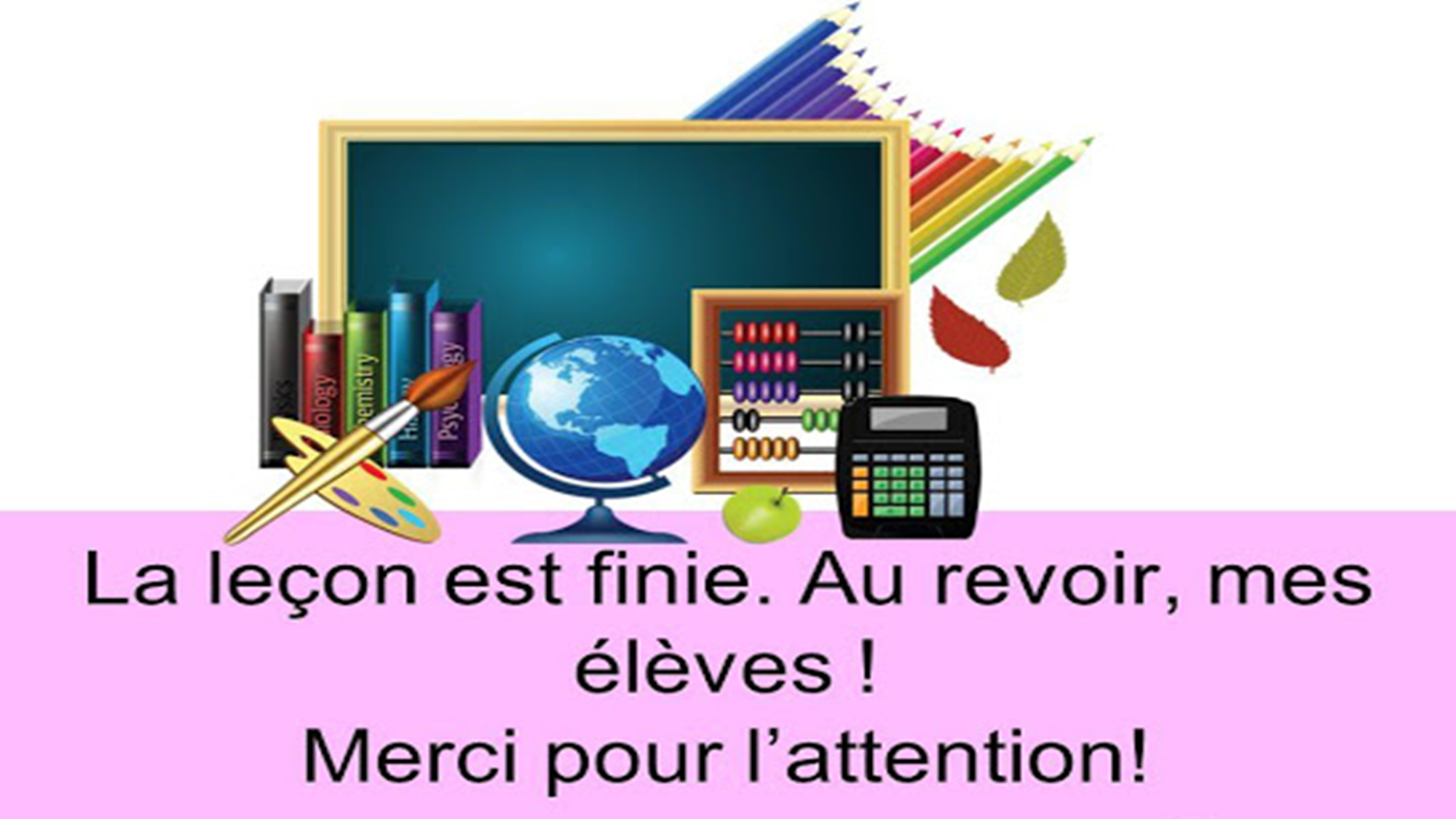